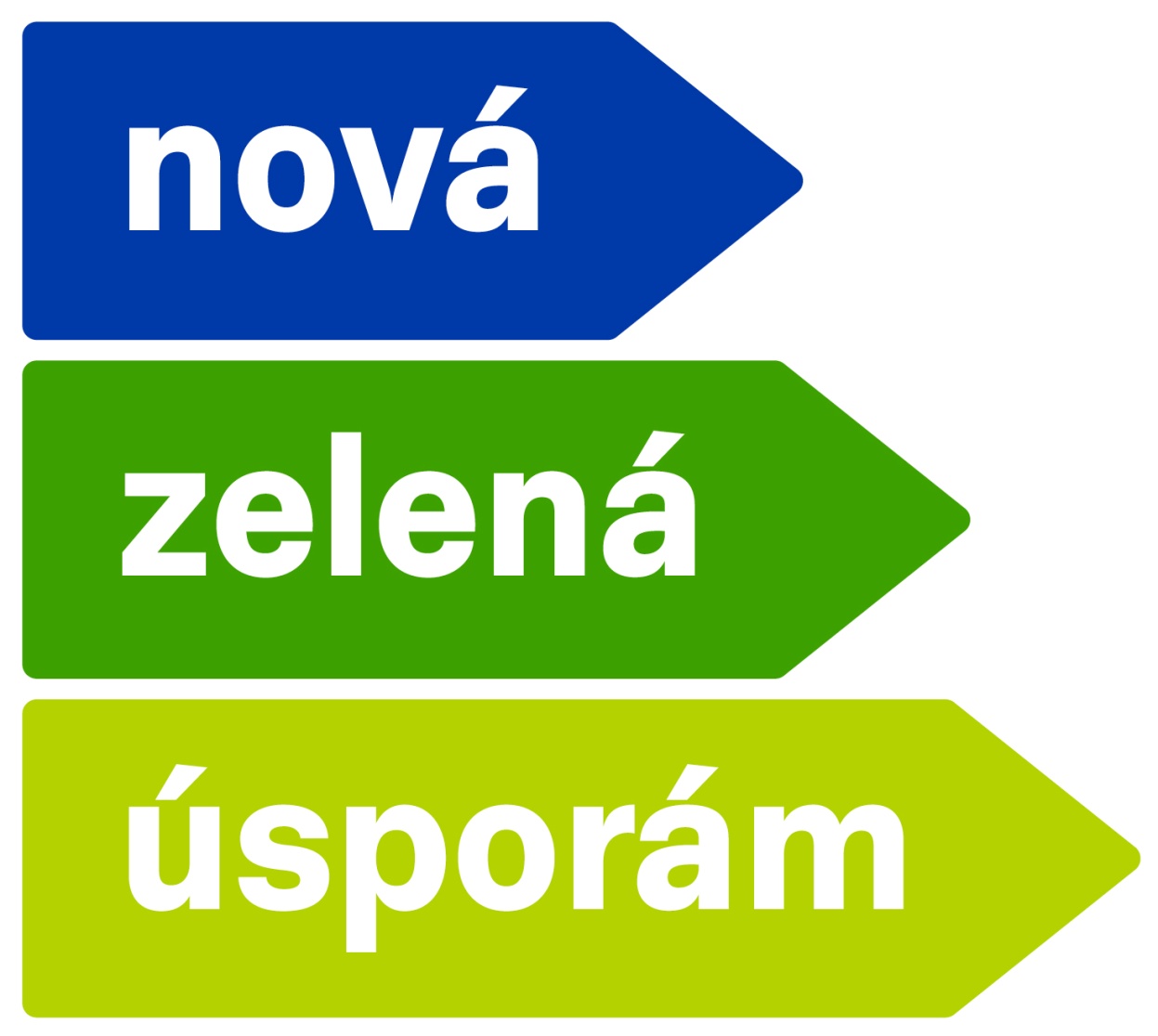 Nová zelená úsporám
Výroční konference k podpoře snižování energetické náročnosti bytových domů v ČR
7. 10. 2016
Praha
Program přednášky
Co je program Nová zelená úsporám?
Aktuální nabídka podpory pro bytové domy v Praze
Není podání žádosti příliš složité? Jak mám postupovat a co vše budu potřebovat?
Kde mi poradí, kam se mohu obrátit?
Diskuse a Vaše dotazy.
Co je programNová zelená úsporám?
Obecné informace
Aktuální stav
Obecné informace o Programu
Cíle programu
Úspora energie v obytných domech a budovách veřejného sektoru, snížení emisí skleníkových plynů a zvýšení podílu obnovitelných zdrojů energie prostřednictvím podpory opatření vedoucích ke snížení energetické náročnosti staveb, výměně nevyhovujících zdrojů na vytápění a k podpoře využívání obnovitelných zdrojů energie.
Naplňování vnitrostátních cílů energetické účinnosti dle Směrnice 2012/27/EU.
Zdroj financování (financování je prováděno prostřednictvím státního rozpočtu)
Podíl z výnosů z dražeb emisních povolenek EUA v souladu se zákonem č. 383/2012 Sb., o podmínkách obchodování s povolenkami na emise skleníkových plynů.
Aktuálně odhadovaná celková alokace cca 20 mld. Kč do roku 2020.
Obecné informace o Programu
Segmenty podpory
Rodinné domy (2014+)
Oblast podpory A - Snižování energetické náročnosti stávajících RD
Oblast podpory B - Výstavba RD s velmi nízkou energetickou náročností
Oblast podpory C - Efektivní využití zdrojů energie
Bytové domy (2015+)
Oblast podpory A - Snižování energetické náročnosti stávajících BD
Oblast podpory B - Výstavba BD s velmi nízkou energetickou náročností (v přípravě)
Oblast podpory C - Efektivní využití zdrojů energie
Budovy veřejného sektoru
V přípravě – koordinace s OPŽP
Aktuální stav – rodinné domy		1/2
V říjnu 2015 byla vyhlášena v pořadí 3. výzva pro rodinné domy
Dlouhodobá výzva do roku 2021 (finanční prostředky jsou průběžně doplňovány z nových výnosů aukcí emisních povolenek).
Koordinace s tzv. „kotlíkovými dotacemi“ z Operačního programu životní prostředí.
Doposud bylo do Programu přijato více jak 19 100 za více jak 4,1 mld. Kč.
Očekávaná roční úspora energie na každou vloženou mld. Kč: 825.5 TJ.
Aktuální stav – rodinné domy 		2/2
Počet žádostí
Výše podpory
A – zateplení RD; B – nová výstavba; C1/2 – výměna zdrojů tepla; C3 – solární systémy; C4 – větrání se ZZT
Aktuální stav – bytové domy
V březnu 2016 byla vyhlášena v pořadí 2. výzva pro bytové domy v Praze
Dlouhodobá výzva do roku 2021 (finanční prostředky jsou průběžně doplňovány z nových výnosů aukcí emisních povolenek).
Podmínky výzvy koordinovány s IROP SC 2.5.
Doposud bylo do Programu přijato více jak 530 žádostí za cca 373 mil. Kč.
Očekávaná roční úspora energie na každou vloženou mld. Kč: 792.6 TJ.
Naprostá většina žádostí (více jak 94 %) směřuje do oblasti podpory A, tj. na zateplení a výměnu oken a dveří u stávajících bytových domů.
BYTOVÉ DOMY V PRAZEaktuální nabídka podpory
Obecné podmínky
Oblast podpory A – Zateplování
Oblast podpory C – Zdroje energie
BD – Obecné podmínky
Podpora pouze na území Hl. m. Prahy – zbytek ČR pokrývá IROP.
Realizace opatření musí být prováděna dodavatelsky,  dodavatelem s příslušnými oprávněními a odbornou způsobilostí.
Datum způsobilosti výdajů: 2 roky zpětně před podáním žádosti, nejpozději však 1. 1. 2015.
Při realizaci opatření musí být zajištěn odborný technický dozor.
Podány mohou být pouze žádosti, u nichž činí vypočítaná podpora na navrhovaná opatření nejméně 50 000 Kč.
Možnost získat podporu na přípravu a realizaci projektu (projekt, energetické hodnocení, odborný technický dozor)
oblast podpory A … až 40 000 Kč
oblast podpory C … až 15 000 Kč
BD – Oblast podpory A - Zateplování
Tři podoblasti podpory stanoveny od dílčích (A.0) po komplexní rekonstrukce (A.2) dle dosažených energetických parametrů budovy.
Motivace ke komplexním rekonstrukcím – čím vyšší úspora a dosažený energetický standard domu, tím vyšší podpora – dotace max. 30 %.
Vyšší podpora na opatření prováděná na památkově chráněných objektech.
Výše dotace určená na základě výměr zateplovaných / měněných konstrukcí a podoblasti podpory:
BD – Oblast podpory A - Zateplování
Požadované parametry v oblasti podpory A
* Platí pro památkově chráněné budovy.
BD – Oblast podpory C – Zdroje energie
O vybraná opatření lze žádat samostatně, bez nutnosti současného zateplení.
Dotace max. 25 % (až 30 % pro kombinace se zateplením) ze způsobilých výdajů. Určuje se dle počtu bytových jednotek, popř. parametrů zdroje.
Umožněna podpora vybraných opatření pouze pro část bytových jednotek.
Podporovány jsou:
automatické kotle na biomasu – až 20 000 Kč/b.j.
elektrická tepelná čerpadla – až 25 000 Kč/b.j.
plynová tepelná čerpadla – až 20 000 Kč/b.j.
kombinovaná výroba elektřiny a tepla – až 25 000 Kč/b.j.
napojení na účinnou SZT – až 7 000 Kč/b.j.
instalace solárních termických systému na ohřev TV – až 7 500 Kč/b.j.
instalace fotovoltaických systémů (max. 30 kWp) – až 12 500 Kč/kWp
instalace systémů nuceného větrání se zpětným získáváním tepla z odpadního vzduchu – až 25 000 Kč/b.j.
Administrace žádosti a požadované dokumenty
Administrace žádostí
Jednotlivé kroky u typické žádosti
podání a doručení žádosti na Fond
kontrola úplnosti, formální správnosti a specifické přijatelnosti
akceptace žádosti
realizace opatření žadatelem
doložení dokončení realizace
vydání Registrace akce a rozhodnutí o poskytnutí podpory
výplata podpory
závěreční vyhodnocení akce
Rychlá administrace
pravidlo 3 týdnů – reakce Fondu do 3 týdnů
bezchybné žádosti podané po dokončení realizace mohou být vyplaceny již za 9 týdnů od podání žádosti
Administrace žádostí
Podání žádosti
probíhá elektronicky na stránkách www.novazelenausporam.cz
nejdříve je nutné provést registraci
vyplníte formulář a odešlete žádost 
odesláním žádosti dochází k rezervaci příslušné výše finančních prostředků
v případě, že nedisponujete  elektronickým zařízením pro podání žádosti je možné provést asistované podání žádosti na krajském pracovišti
doručte žádost o podporu včetně povinných příloh v listinné podobě
v případě zjištěných nedostatků je žadatel obratem vyzván k nápravě
je-li žádost po formální a věcné stránce v pořádku, je žadatel informován o akceptaci žádosti.
Administrace žádostí
Jaké dokumenty jsou požadované při podání žádosti?
Formulář žádosti o podporu (originál) – vytisknete si z informačního systému pro registraci žádosti
Odborný posudek (originál) – projektová dokumentace a energetické hodnoceni
Krycí list technických parametrů (originál)
Případně další dokumenty (pokud jsou pro danou žádost relevantní):
Doklad o právní osobnosti (subjektivitě) – i kopie, předkládají jen právnické osoby a fyzické osoby podnikající
Plná moc (originál) – pouze tehdy, pokud chci být zastupován
Souhlasné prohlášení ostatních spoluvlastníků nemovitosti (originál, není nutné úřední ověření podpisů) 
Doklad o projednání stavebního záměru s příslušným orgánem památkové péče (kopie, předkládá se pouze pokud je požádováno zvýhodnění)
Administrace žádostí
Doložení dokončení realizace - Závěrečné vyhodnocení žádosti.
po realizaci díla žadatel předloží dokumenty prokazující řádné dokončení realizace opatření
Fond provede kontrolu do 3 týdnů
v případě zjištěných nedostatku je žadatel obratem vyzván k nápravě
na odstranění nedostatků je žadateli poskytnuta přiměřená lhůta 

Výplata dotace
dotace je vyplacena na bankovní účet příjemce uvedený v žádosti
dotace je vyplacena zpravidla do 3 týdnu od vydání Registrace akce a Rozhodnutí o poskytnutí dotace
Administrace žádostí
Dokumenty požadované k doložení dokončení realizace
Formulář „Dokumenty předkládané k vydání Registrace a rozhodnutí nebo Registrace a stanovení výdajů“ (originál)
Výpis z katastru nemovitostí, max. 90 dní starý (i kopie)
Soupis faktur (originál, s podpisem žadatele)
Faktury za realizaci podporovaného opatření včetně soupisu provedených prací – (kopie)
Potvrzení o úhradě (i kopie). Akceptuje se i výpis z účtu a internetového bankovnictví nebo potvrzení dodavatele o přijetí platby.

Případně další dokumenty (pokud jsou pro danou žádost relevantní):
Doklad o projednání stavebního záměru s příslušným stavebním úřadem (kopie, jen ve vyjmenovaných případech)
Administrace žádostí
Dokumenty požadované k doložení dokončení realizace
Doklad o dokončení realizace – podle typu opatření, např. kolaudace, souhlas se zahájením užívání stavby, předávací protokoly pro oblast C
Závěrečná zpráva odborného technického dozoru – pouze pro oblast A
Dokumenty k veřejné podpoře – jen pokud je žádáno v řežimu VP
Dokumenty prokazující soulad technických vlastností použitých materiálů a výrobků s podmínkami Programu – kopie, jen pokud nejsou v SVT
Doporučený postup
Optimální postup
Nejčastější chyby
Doporučení pro zdárné získání podpory bez zbytečných složitostí
Optimální postup
Seznamte se s podmínkami programu a konkrétní výzvy.
Najděte si projektanta a energetického specialistu, kteří vám zpracují odborný posudek.
Projednejte váš stavební záměr s příslušným stavebním úřadem.
Ve spoluprací s energetickým specialistou vyplňte krycí list technických parametrů.
Podejte elektronicky žádost a doručte na KP fondu žádost o podporu včetně povinných příloh v listinné podobě.
Zajistěte si odborný technický dozor (povinně předkládaná závěrečná zpráva pro oblast A).
Zvolte si konkrétní materiály, výrobky a jejich dodavatele a zrealizujte opatření. Doporučeno oslovit více možných dodavatelů a vybrat si.
Předložte na KP fondu dokumenty k závěrečnému vyhodnocení žádosti.
Na co si dát pozor ?
Nejčastější chyby ?
nesplnění lhůt pro podání žádosti nebo její doplnění
nepředložení všech poviných dokumentů na SFŽP ČR
nesplnění podmínek programu respektive dané výzvy
nesoulad technických parametrů v projektové dokumentaci a energetickém hodnocení
špatný výpočet dotovaných ploch konstrukcí
není řádně doloženo provedení všech opatření dle projektové dokumentace, chybí faktury, doklady o zaplacení (Pokud si tyto dokumenty od dodavatelů nevyžádáte, budete později těžko prokazovat oprávněnost případných reklamací. Seriózní dodavatel je poskytne automaticky.)
nedoloženy technické vlastnosti použitých výrobků (Doporučujeme používat výrobky zapsané seznamu SVT, pak tato povinnost odpadá.)
Na co si dát pozor ?
Nejčastější chyby ?
faktury vystaveny na jinou osobu – mají být na jméno žadatele nebo jiného spoluvlastníka domu
bankovní účet, na který má být vyplacena dotace nepatří žadateli


Doporučení
pokud si nejste něčím jisti, nahlédněte do Závazných pokynů pro žadatele, zeptejte se na krajském pracovišti Fondu, popř. na bezplatné infolince
smluvně si zajistěte spolupráci zpracovatelů odborného posudku, zejména povinnost odstranit případné chyby včas
Podpora žadatelům
Informace
Online kalkulačka
Kontaktní místa
Informace pro žadatele a zpracovatele
WEB Programu: www.novazelenausporam.cz 
elektronické podání žádostí, Závazné pokyny pro žadatele, Metodické pokyny, formuláře, seznam SVT, FAQ, aktuality, kalkulačka pro RD a BD
Newsletter
	Vždy aktuální informace na Váš e-mail (registrace na webu programu)
Semináře pro laickou i odbornou veřejnost
Cyklus seminářů napříč ČR, termíny jsou průběžně zveřejňovány na webu
Zelená linka 800 260 500
Zodpovězení obecných dotazů o programu
Dosáhnete na dotace ?
Online kalkulačka NZÚ
vytvoření vlastní kalkulace dotace na vlastním BD
vysoká variabilita možných opatření
zjednodušené zadávání 
okamžitě orientační vyhodnocení splnění podmínek programu NZÚ
okamžitě výpočet výše dotace
zdarma a bez registrace na http://kalkulacka.novazelenausporam.cz/

Online kalkulačka nemůže nahradit odborný posudek vypracovaný energetickým specialistou, avšak může pomoci při předběžném posouzení a porovnávání variant při hledání optimálního řešení.
Na dotazy žadatelů a zpracovatelů odborných posudků jsou připraveni odpovídat specialisté na krajských pracovištích
Krajské pracoviště pro žádosti na BD
Olbrachtova 2006/9, Praha 4 (stanice metra „C“ – Budějovická)

Konzultační hodiny
Pondělí	9:00 – 17:00 hodin
Středa	9:00 – 17:00 hodin
Pátek	9:00 – 12:00 hodin
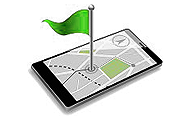 Děkuji za pozornost!
Ing. Jakub Hrbek

www.novazelenausporam.cz      
Zelená linka: 800 260 500     
E-mail: jakub.hrbek@sfzp.cz
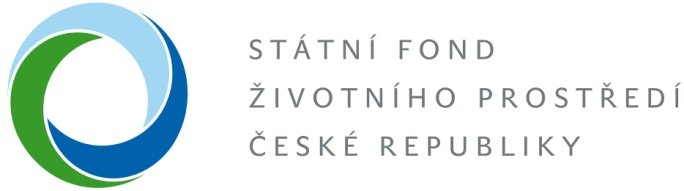 Státní fond životního prostředí České republiky, Kaplanova 1931/1, 148 00 Praha 11,
korespondenční a kontaktní adresa: Olbrachtova 2006/9, 140 00  Praha 4,tel.: +420 267 994 300, www.sfzp.cz